ERP 시스템 사용자 매뉴얼
문서 개정 이력
ERP 시스템 사용자 매뉴얼
프로세스 설명
선행 단계
Mall 판매의 배송완료가 된 주문실적을 근거로 SAP에서 
    주문  Delivery  Billing 처리를 하는 프로세스

2. Mall 판매의 경우 Batch를 “DUMMY” Code로 사용하여 
   사실상의 Batch 관리는 하지 않는다.

3. 오후 11시 전후 하여  일 마감 실적을  Mall   SAP로 I/F로
   전송 받고 이를 근거로 매출 처리 한다.

4. 대표 고객을 기준으로  매출 처리하고, 개별 고객단위의 
   매출기표는 하지 않는다  ( Mall은 대표고객 1개만 존재 )
On-Line Mall에서 배송완료 된  주문문건 만을 Selection
    하여 Data Base에 넣어 두어야 한다

2.  ZSD2T0012 저장위치 Mapping 프로그램에 Mall 고객 등록
후행 단계
+1
이것만은 꼭 !
트랜잭션
매출 실적의 처리 범주는 
     정상, 반품, 부분반품, 교환 재 배송, 교환입고 승인 등 5개의
     타입으로 정의한다

교환 재 배송 과 교환 입고는 Billing을 하지만, 매출 실적은
    “0” 으로 처리한다
ERP 시스템 사용자 매뉴얼
화면 예시
항목/필드 설명
매출일자 입력
     Mall에서 매출 및 배송완료 된
       주문완료 항목에 대하여 해당 
       일자 단위로 끌고 올 수 있다

신규 매출 발생이 필요한 정보를
    “ 신규주문생성대상 ( EAISAP) “ 
    의 RADIO Button을 선택하여 
    실행한다.
Mall 판매 실적 Gathering ( Mall   SAP )  자동 실행
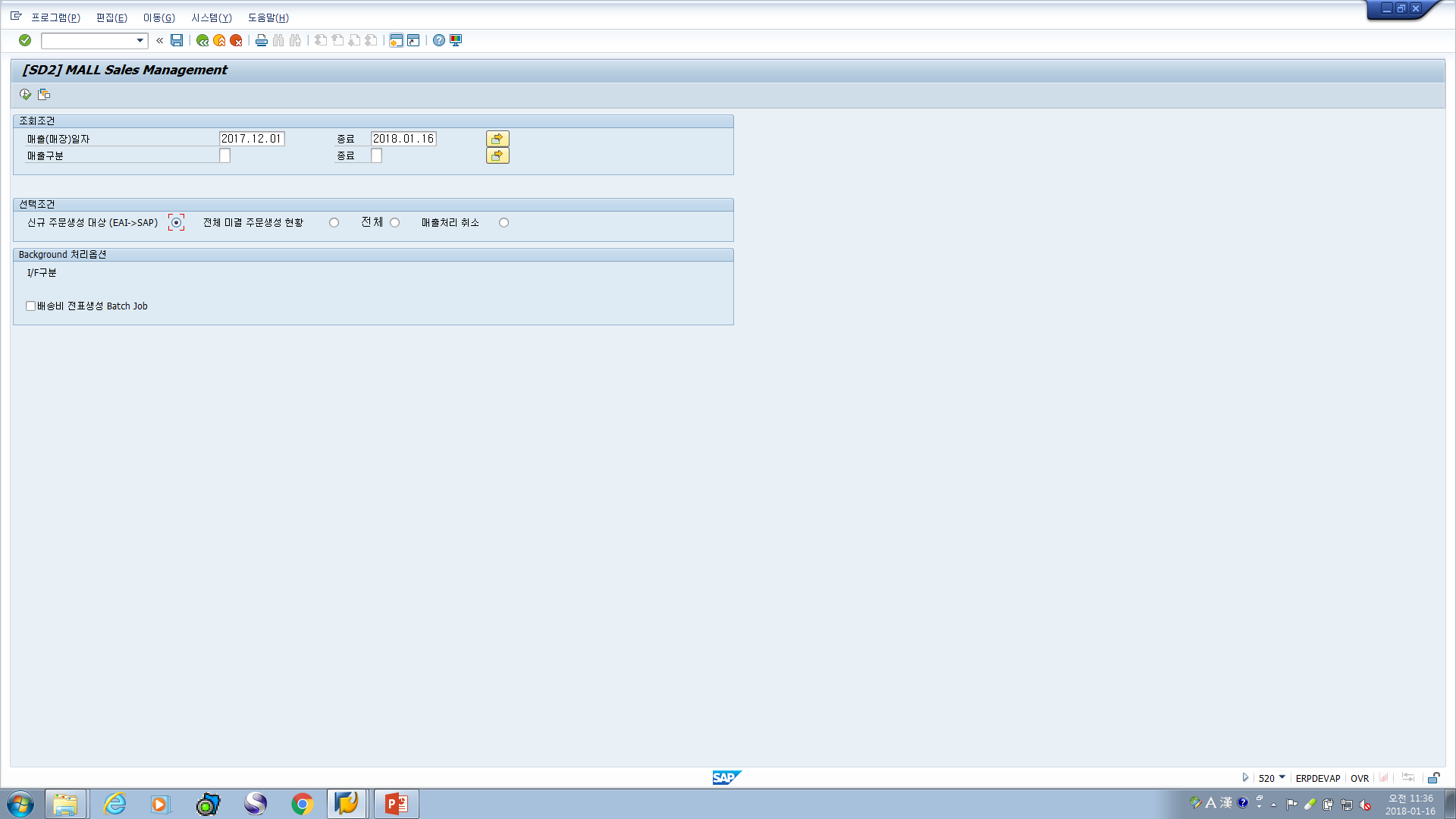 1
2
Mall의 판매 실적에 대한 매출처리 대상 정보 (  Mall   SAP ) 는 일일 배치 형식으로
    자동으로 처리 대상을 끌어올 예정임
     시스템적인 I/F ERROR가 발생시 수작업으로 매뉴얼 대로 실행할 수 있음
2.  해당 날짜 선택범위를 일일 단위를 기준으로 하며,  1주일 이상 넘지 않도록 주의 필요
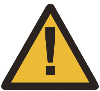 ERP 시스템 사용자 매뉴얼
항목/필드 설명
해당 고객을 excel 처럼 전체 할 수도 있고, 건별 Line를 선택 할 있음

2. 상세 내역 조회  ( 필요 할 때 )
    매출처리 대상의 해당 문건에 
    대하여 품목별 현황을 보고 싶을 때
    상단의 “상세화면＂을 누르면 
    품목별 세부 Mall 판매내역을 확인
    할 수 있다

3. “신규 ( 녹색 표시 ) “ 가 나타나면
    SAP에서 매출을 처리해야 할 
    대상임 

※  빨간색 표시가 나타날 경우
     Mall 운영 담당자에게 확인 요청
      1)  품목 과 전체 판매 금액이
              틀릴 경우  
      2)  품목이 정상적으로 Mall SAP
           로 넘어 오지 않았을 경우 
  시스템에서 자동 표시 됨
Mall 판매 실적 Gathering ( Mall   SAP )  을 통해 SAP주문문서 자동 생성 대상 확인
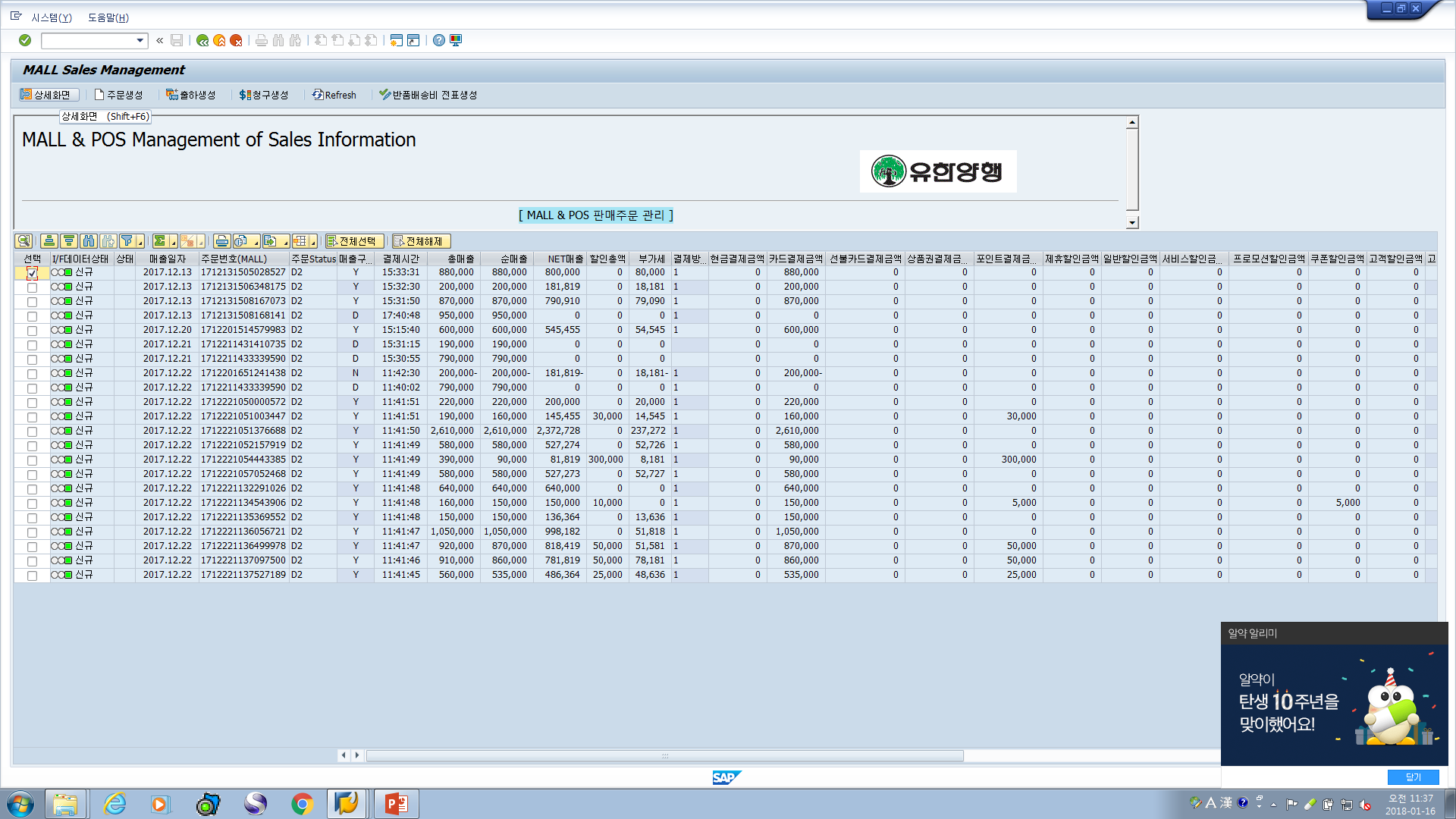 2
1
3
IF 정상적으로 실행 되면 ( Mall  SAP )  “3”번 항목의 예제 처럼  “신규 ( 녹색표시 )“
    가  나타남 
2.   3번이 “빨간색” 으로 나타날 경우  System 운영 담당자에게 연락 필요
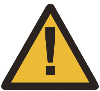 ERP 시스템 사용자 매뉴얼
화면 예시
항목/필드 설명
Mall 판매 실적 Gathering ( Mall   SAP )  을 통해 SAP주문문서 자동 생성 대상 확인
전체 선택 Button을 누르면
    해당 부분에 대한 부분이 자동으로
     선택됨

건 별 단위로 항목을 선택할 수 
    있음

3. 매출 구분 
Y : 정상 매출
N : 반품
P  : 부분반품
C  : 교환입고 승인
D  : 교환 재 배송

O  :  식품매출 ( Mall은 해당 없음)
X  :  식품매출취소 (Mall은 해당 없음)
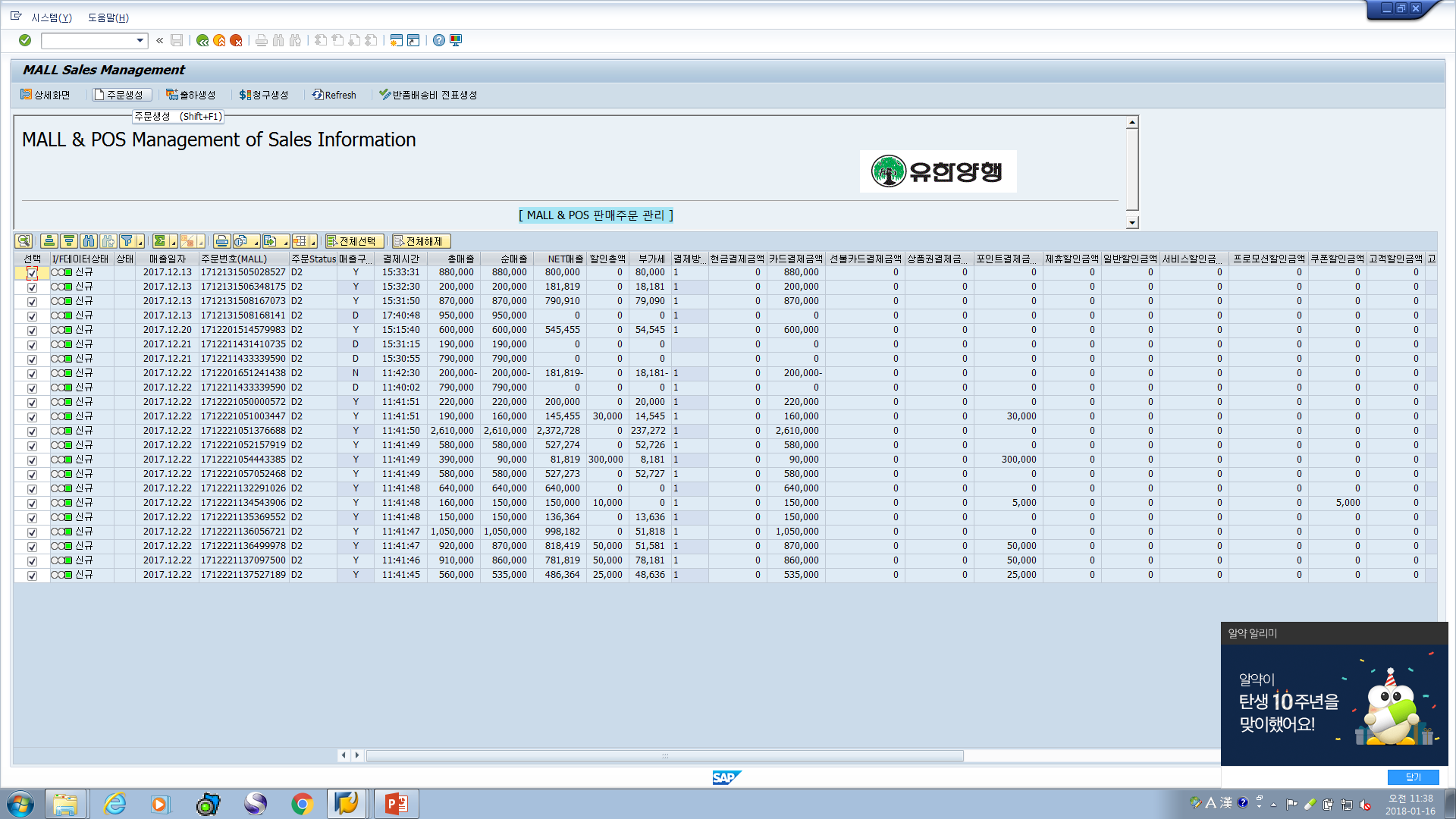 2
1
3
매출 구분 Key ( 3번 항목 ) 을 가지고  SAP에서 매출 / 무상 / 반품 등의 프로세스로 
    구분 처리 됨
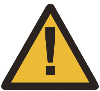 ERP 시스템 사용자 매뉴얼
화면 예시
항목/필드 설명
Mall 판매 실적 Gathering ( Mall   SAP )  을 통해 SAP주문문서 생성
SAP에서 매출 처리를 위한 
    첫 번째 행위로 주문문서를 생성

Yes  Button 실행  



※   점선 빨간색 표시의 기능 배열

처리하는 업무 순서대로 배열 된 것임
Step By Step으로 처리 하면 됨 


※  MALL 과 POS의 모든 프로그램이
    업무 처리 순서로 배열 처리 됨
1
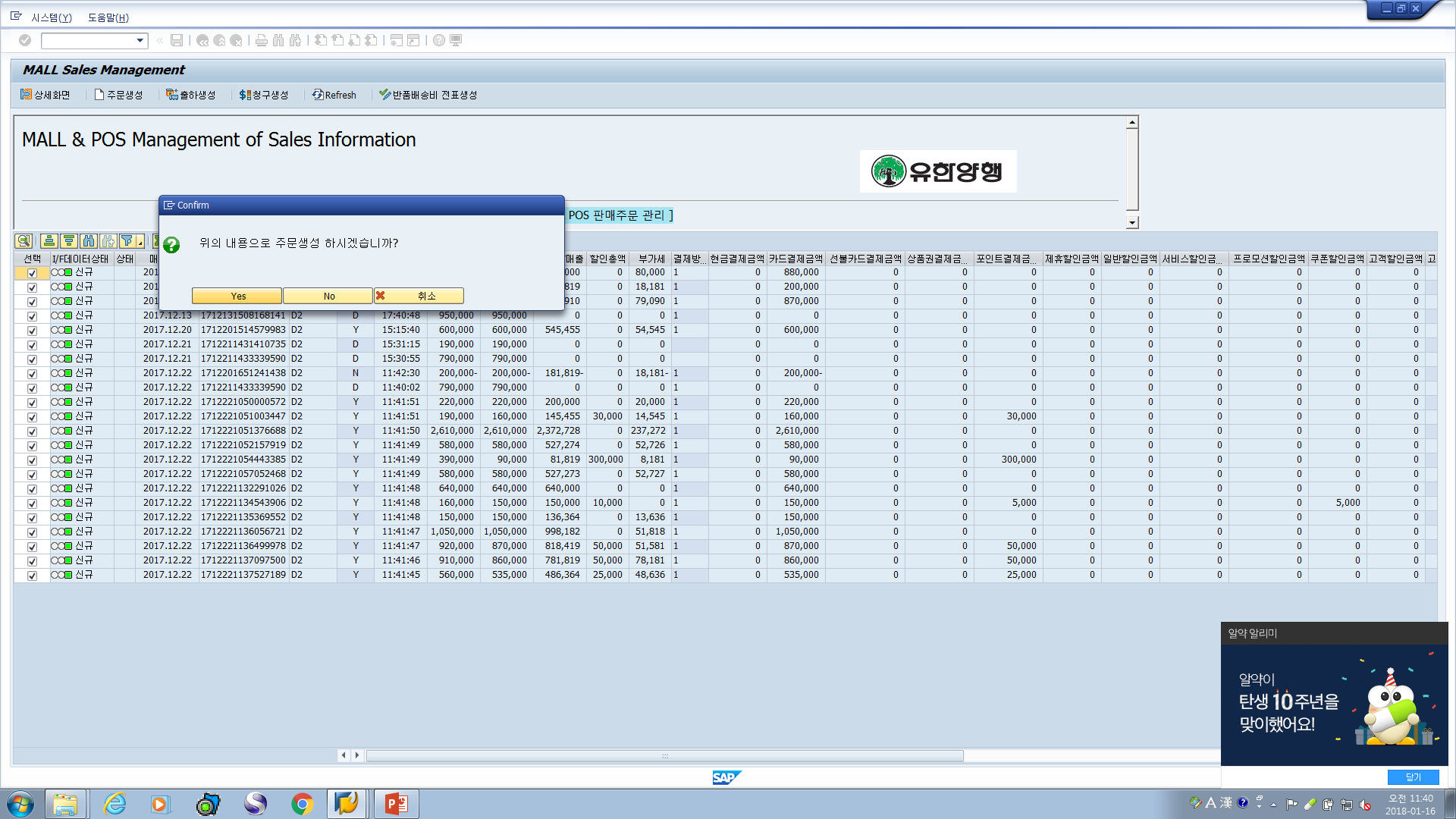 2
업무 배열 순 대로 기능을 넣어 논 것이므로,  항상 순서 대로 업무 처리를 할 수 있도록 함
( 상세조회   주문생성   출하생성   청구 생성   반품배송비용 생성 ) 의 절차에 
따라 업무 진행을 진행 하도록 함
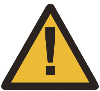 ERP 시스템 사용자 매뉴얼
화면 예시
항목/필드 설명
Mall 매출 처리 대상의 미결 주문 현황 조회
전체 미결 주문 생성 현황의 
     Radio Button을 선택하면 

주문 생성 된 이후 ~ Billing 까지 
처리 되지 않은 문서 List가 나타남
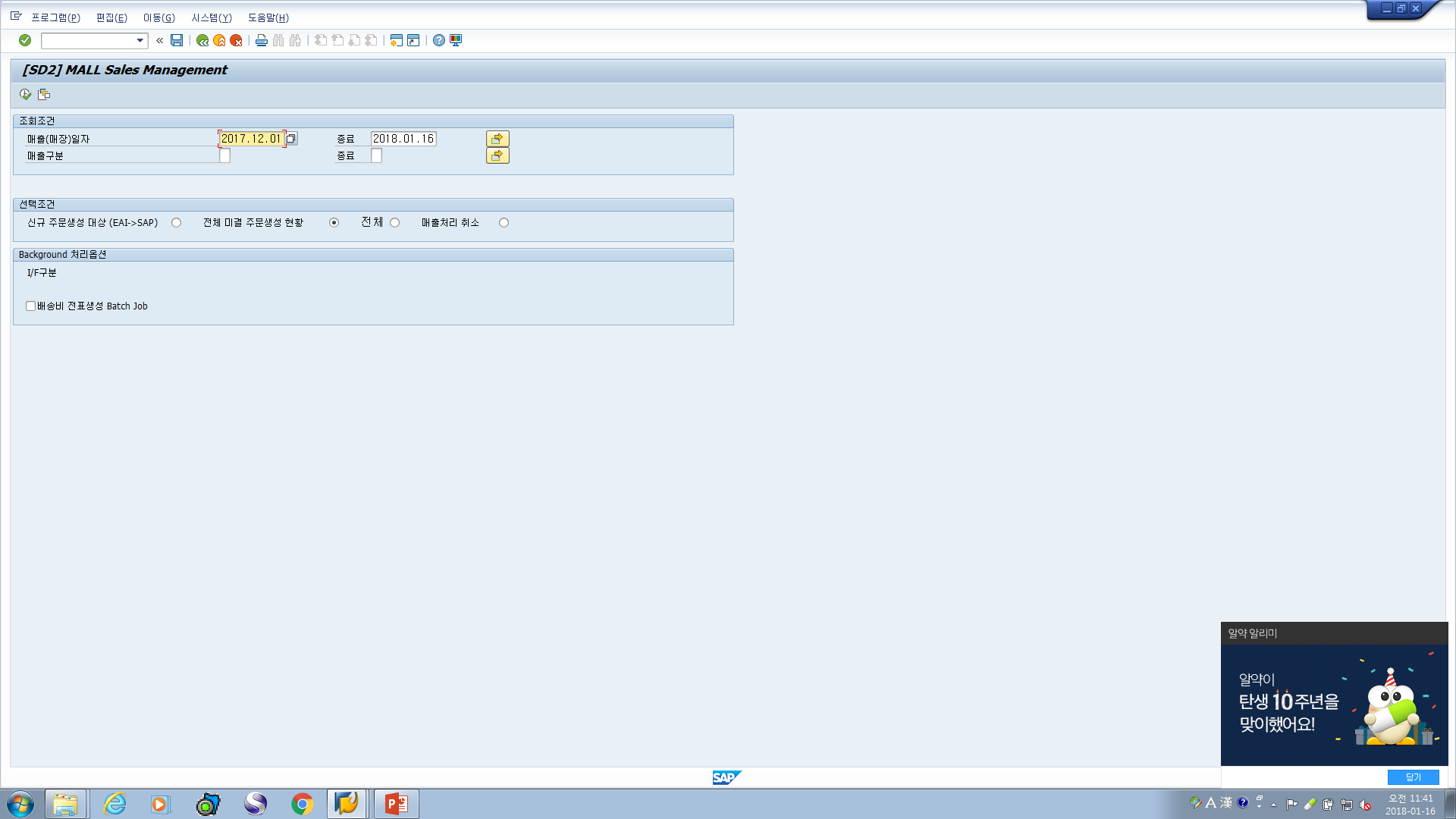 1
전체 미결 주문 생성 현황이라 함은    “주문 생성 이후  ~ Billing “ 까지 완벽하기 처리
     되지 않은 항목 과 처리해야 할 항목이 나타나는 기능을 의미함
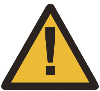 ERP 시스템 사용자 매뉴얼
화면 예시
항목/필드 설명
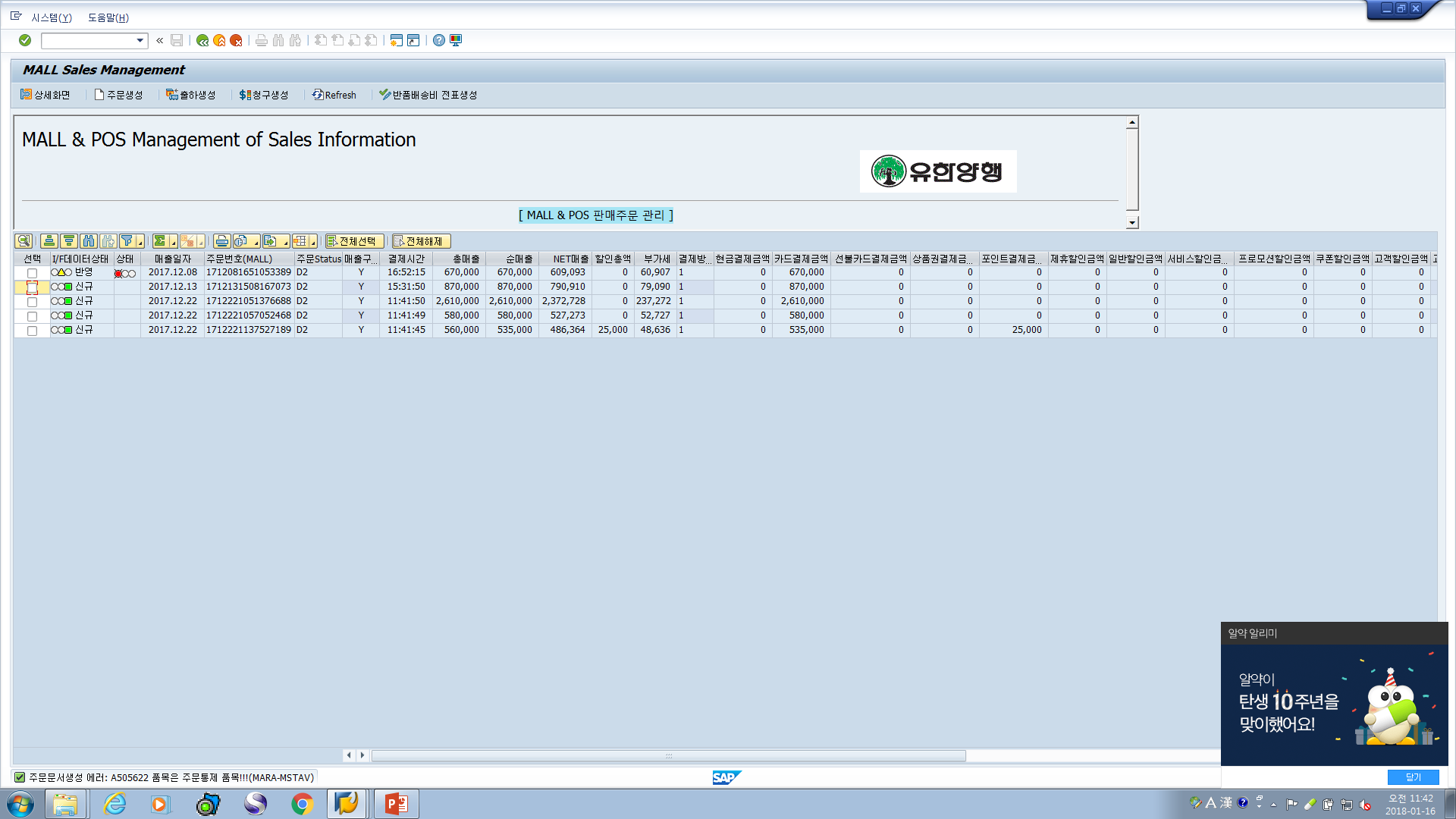 Mall 매출 처리 대상의 미결 주문 현황 조회 

 예제 ]  주문 생성 Error  확인  및 수정
주문문서 생성을 실행 

해당 매출 처리 대상을 시행 하지
    만  문서 생성이 안됨

신규 생성 대상으로  상태 전환이
   안됨

Error 메시지 나타남

※  상단의 Case 는 자재 마스터에서
    주문 통제를 걸어 놓은 Case 임

이런 경우   해당 시스템운영 
    담당자에게 문의를 해야 함
1
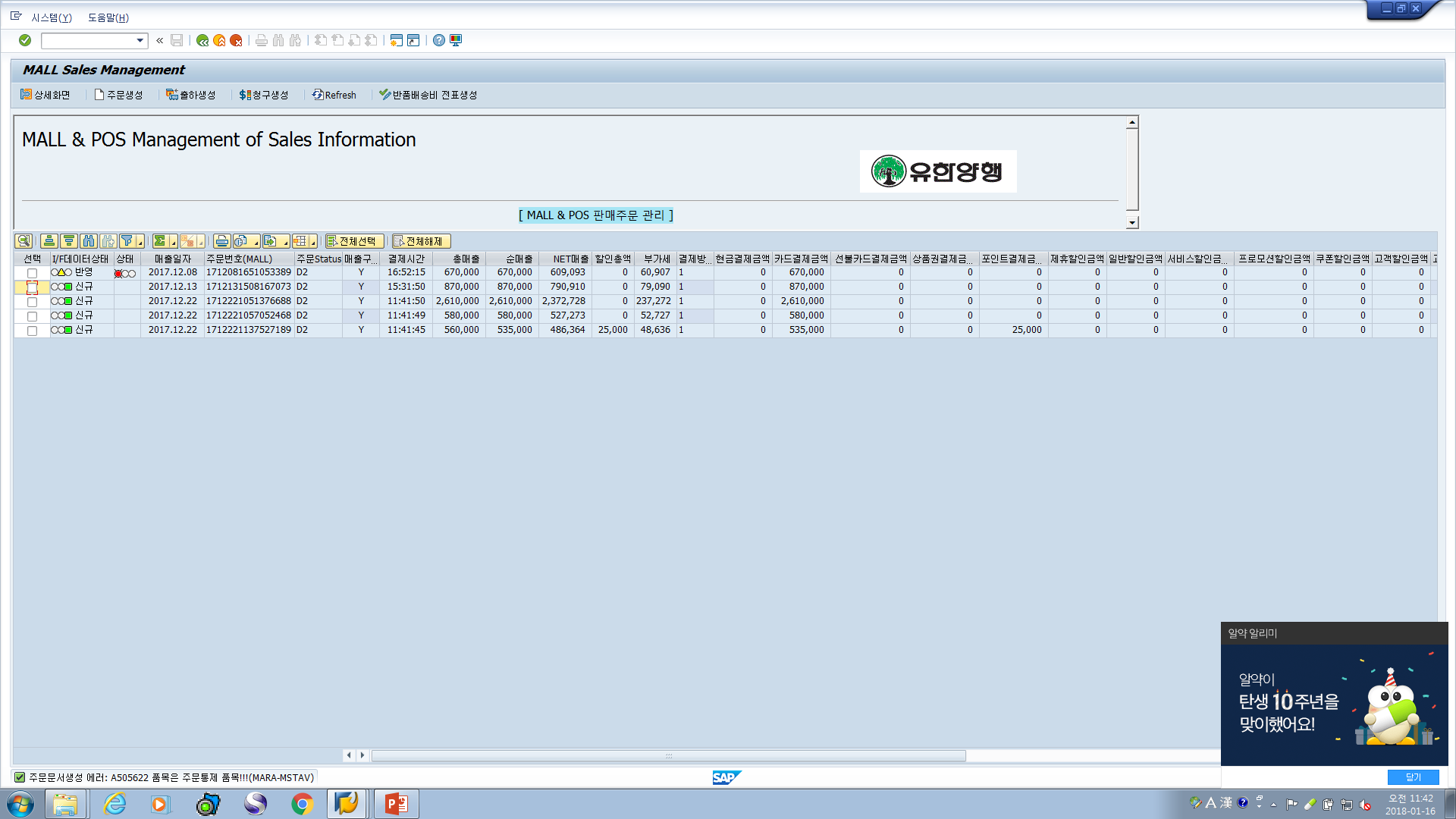 2
3
※ 주문이 만들어 지지 않는 주요 이유로는 
   1) 자재마스터의 주문입력 금지를 걸어 놓은 경우
   2) 면세 제품 ( 분유 ) 인데 Tax가 넘어온 경우 
   3) 전체 결제 ( 매출 ) 금액은 넘어 왔는데, 상세 제품판매 내역이 넘어오지 않은 경우 임
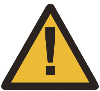 ERP 시스템 사용자 매뉴얼
화면 예시
항목/필드 설명
STEP2 ] 출하문서 생성
1. 주문문서가 만들어진 항목을  
   선택함
2.  출하 생성 Button 선택
    
3. Yes Button 선택


실행하고 나면, Delivery 문서가 생성
2
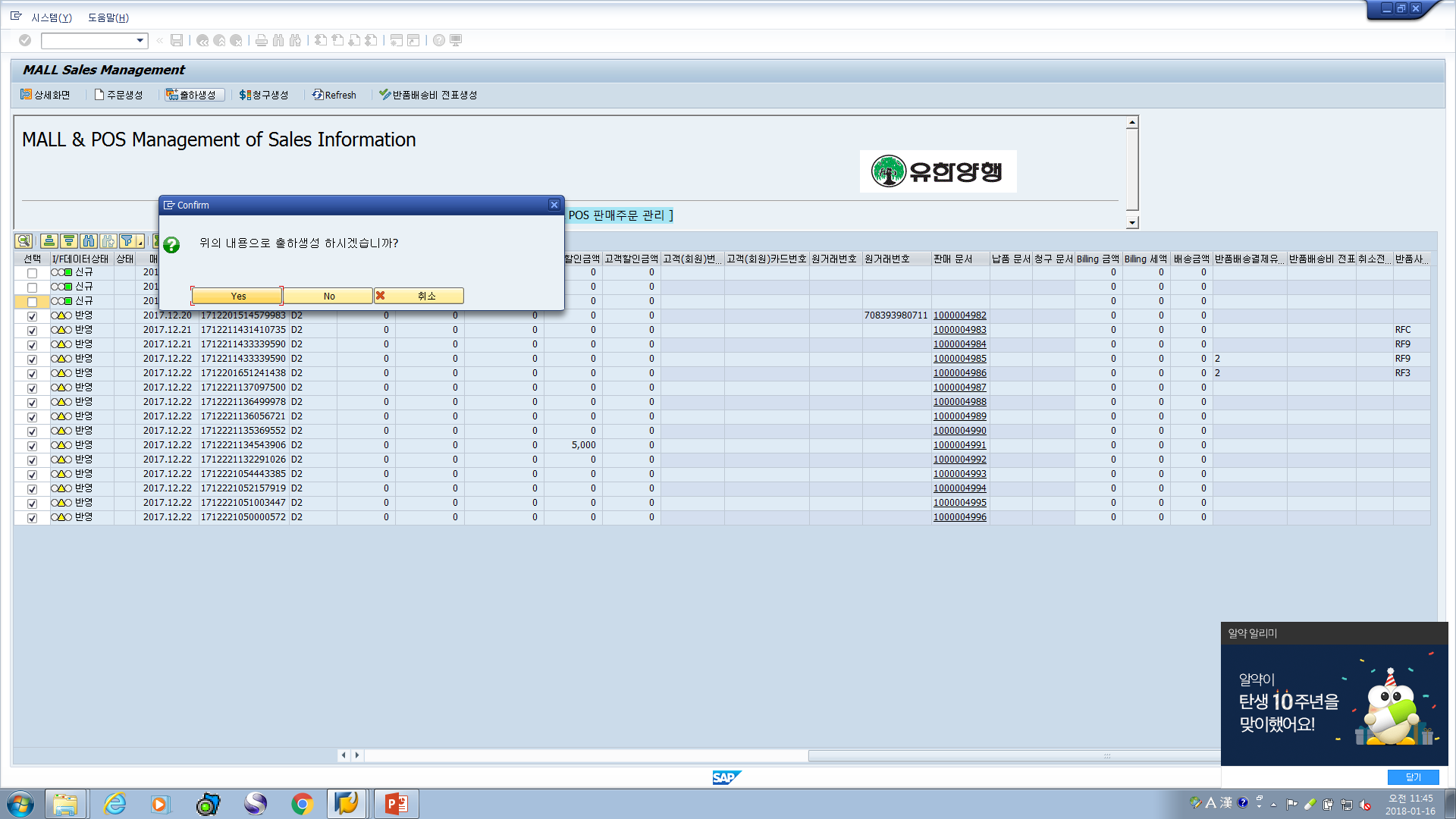 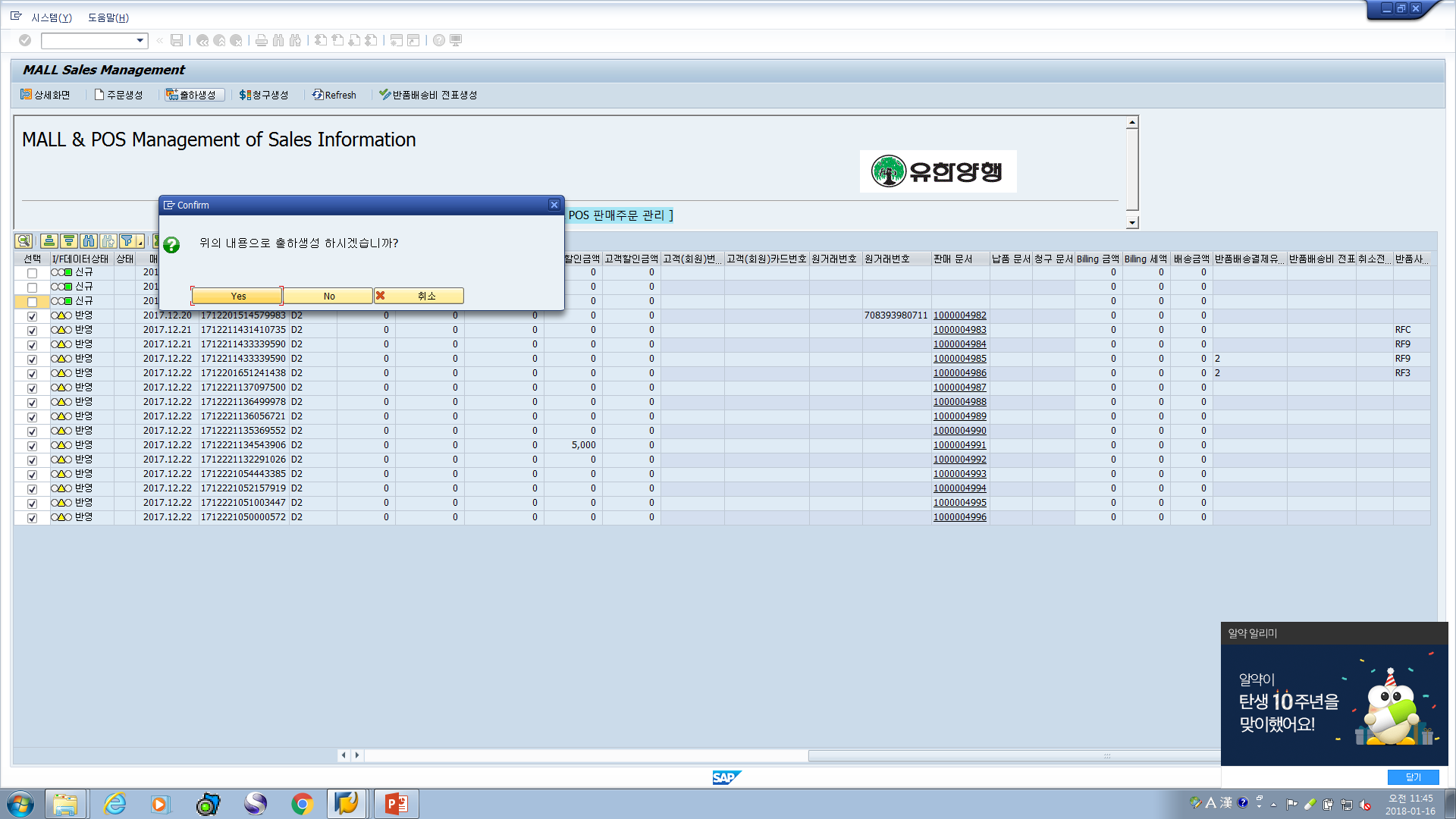 3
1
1. 업무 처리 순서 대로  ( Button의 순서 대로 진행 할 것 )
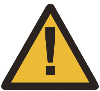 ERP 시스템 사용자 매뉴얼
화면 예시
항목/필드 설명
STEP3 ] 대금청구 문서 생성  
       반품 배송비용이 없다면 ,  청구 생성 단계로  매출 처리는 완료 된 것임
1. 출하문서가 만들어진 항목을  
   선택함

2.  청구 생성 Button 선택
    
3. Yes Button 선택


실행하고 나면, 청구 문서가 생성
 매출이 발생하고, 회계전표가 생김
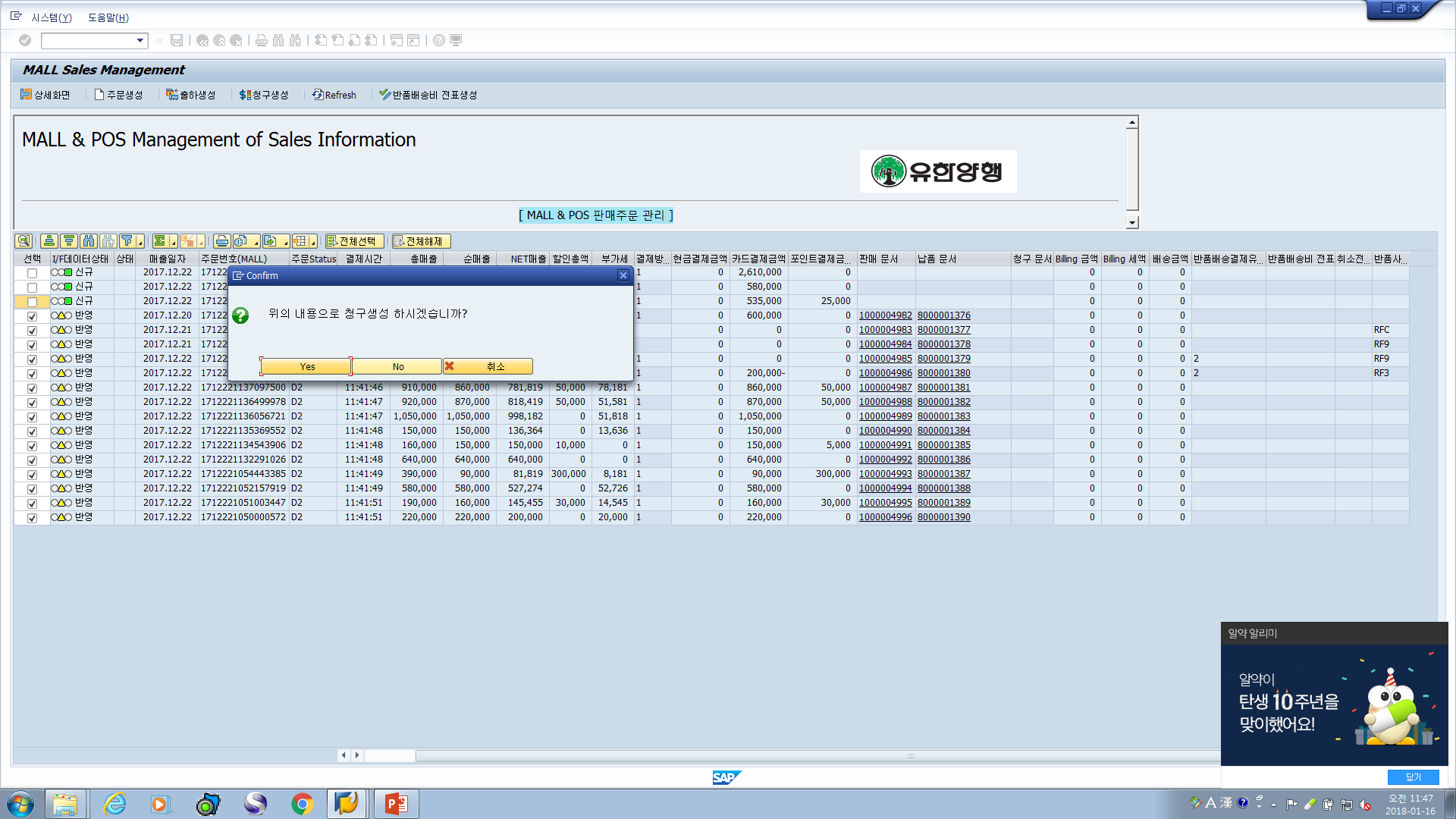 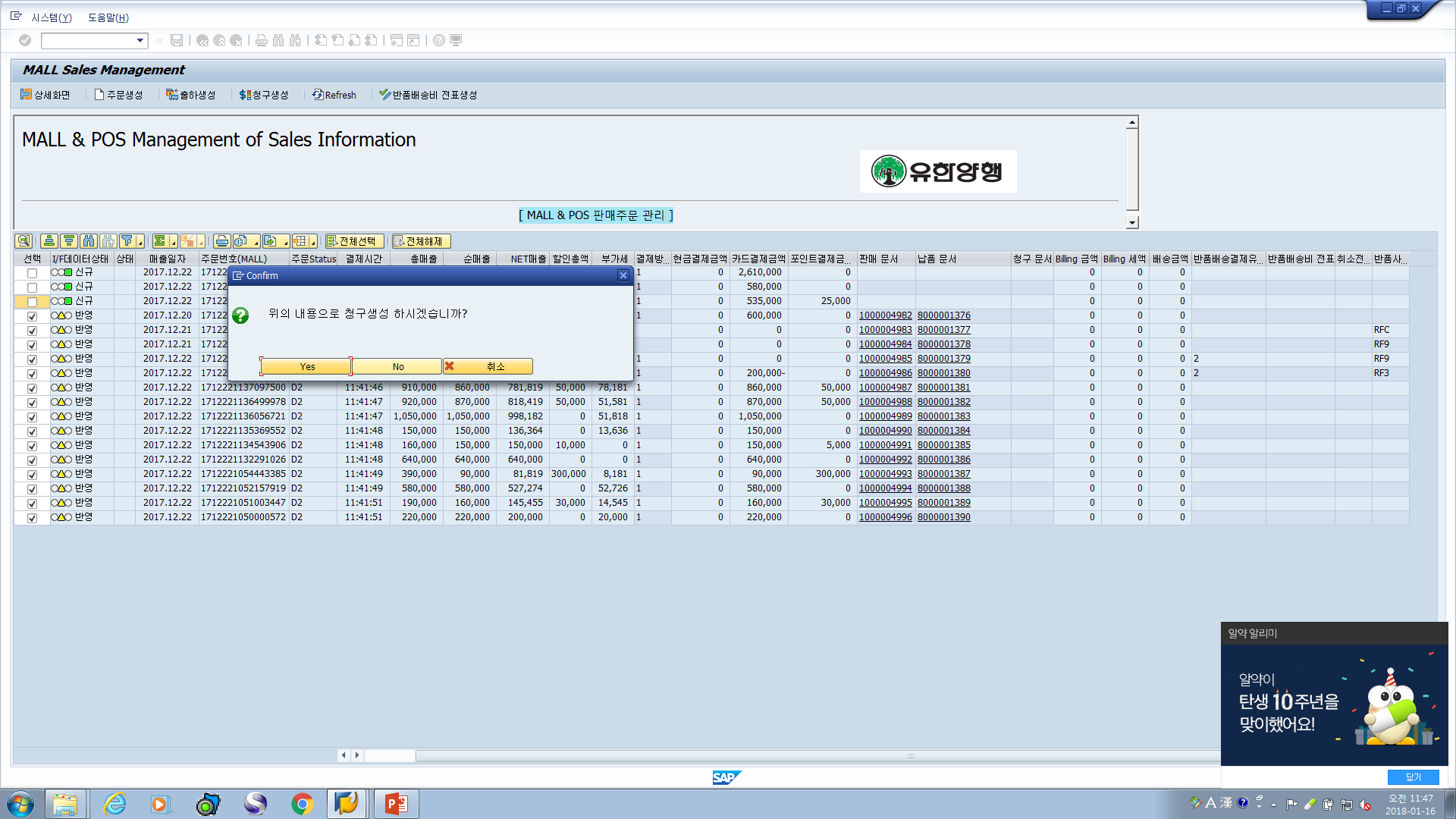 1
1
1
1. 업무 처리 순서 대로  ( Button의 순서 대로 진행 할 것 )
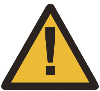 ERP 시스템 사용자 매뉴얼
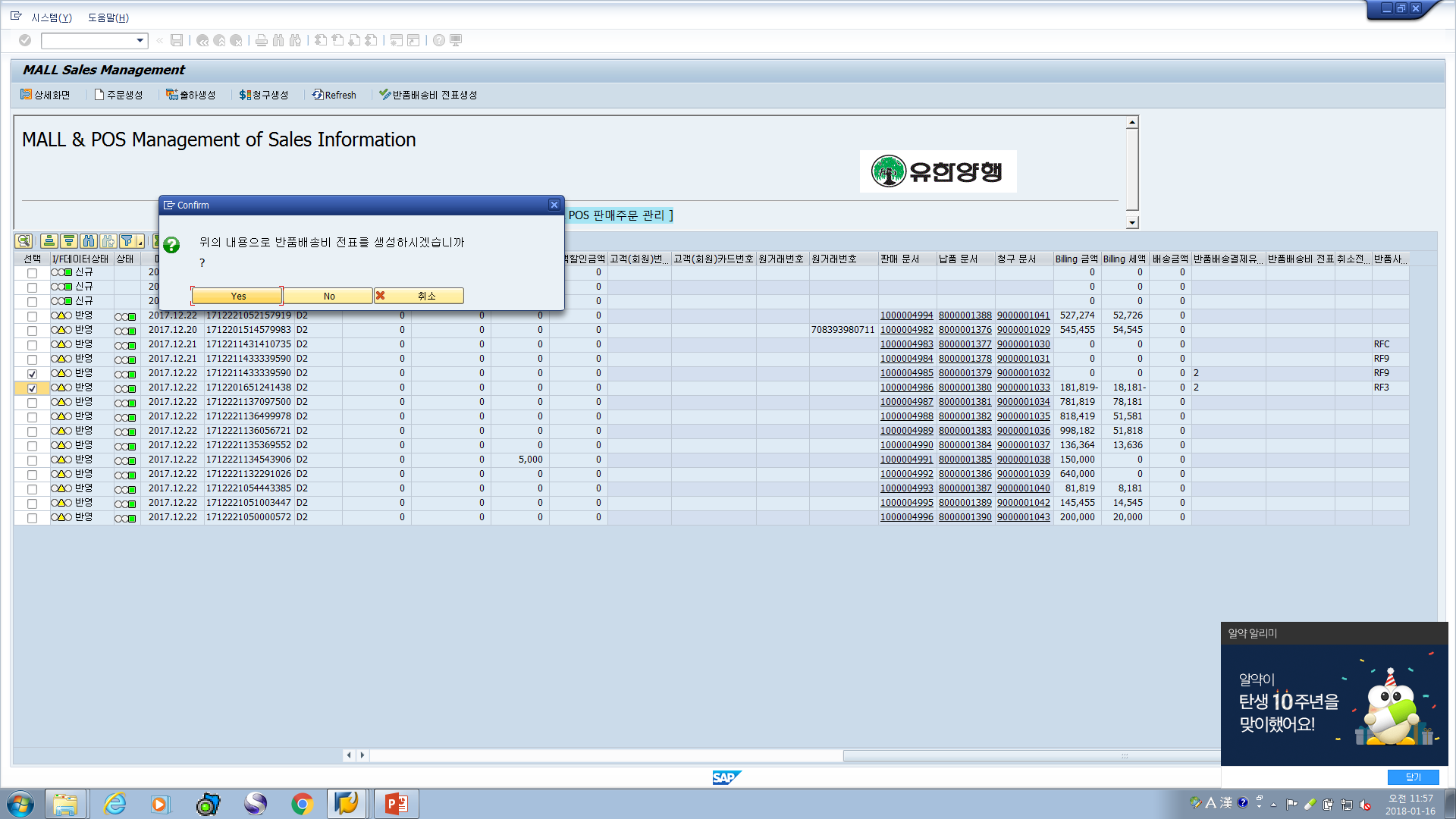 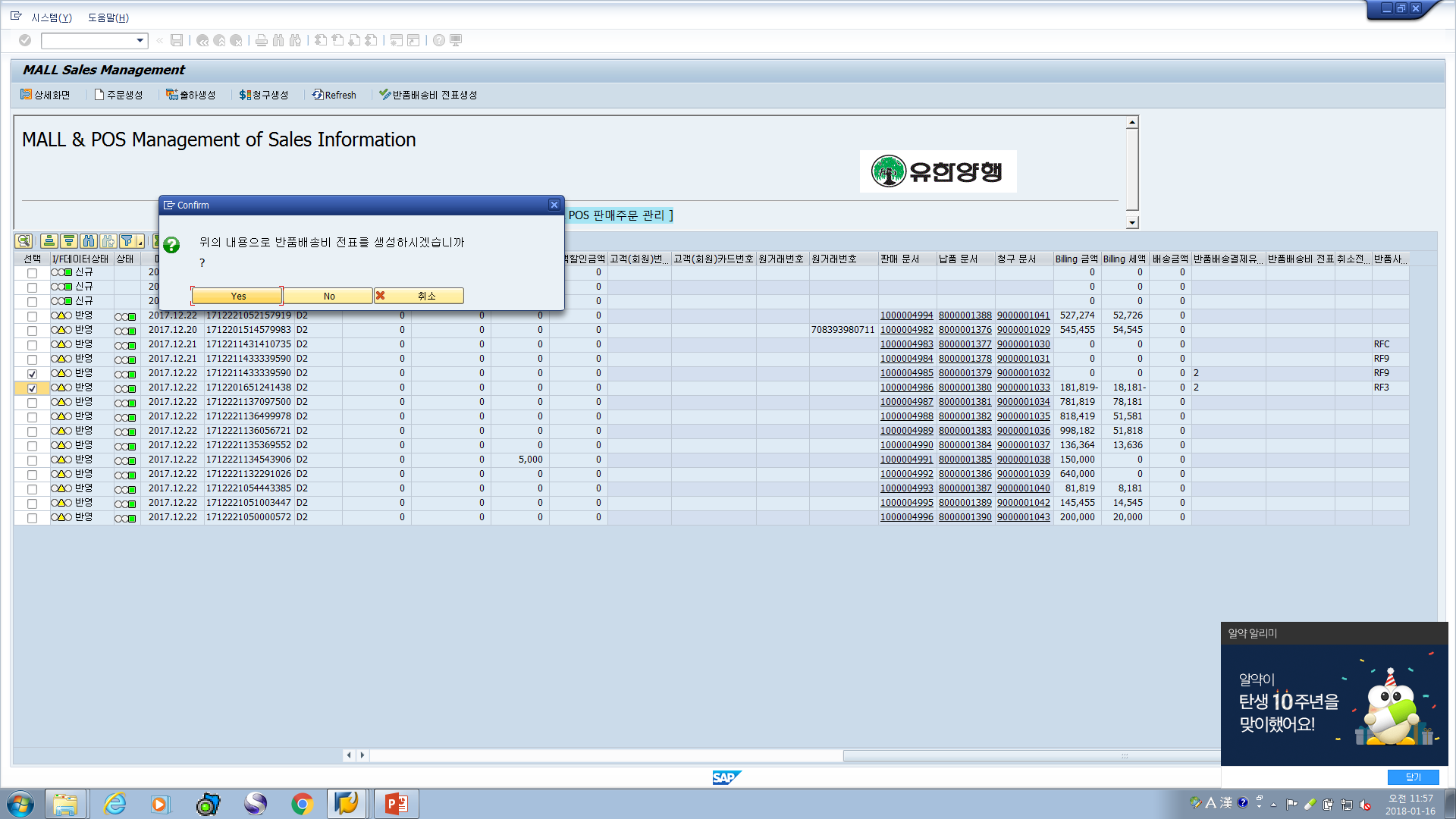 화면 예시
항목/필드 설명
STEP4 ]  반품 배송비 전표 생성
       부분 반품, 반품의 주문문서 중 고객이 반품비용을 지급할 경우 사용
청구 문서가 만들어 진 문건 중
    “반품배송 결제 유형” 과  “반품
    배송비” 가 있는 항목을 선택
    
2. “ 반품배송비 전표 생성 “ 을 선택

3.  전표 생성
2
3
1
업무 처리 순서 대로  ( Button의 순서 대로 진행 할 것 )

반품 배송비 전표 생성 대상은 반드시  “ 반품배송 결제 유형 “  과  “ 반품배송금액“
    이 존재하면, 이 것이 존재 할 경우  “반품 배송비 전표 생성“ 을 실행해야 함
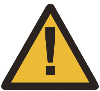 ERP 시스템 사용자 매뉴얼
화면 예시
항목/필드 설명
매출처리 취소
SAP에서 旣 발생 된 매출을 
     취소할 필요가 있다면 
    “매출처리 취소“ 기능을 선택
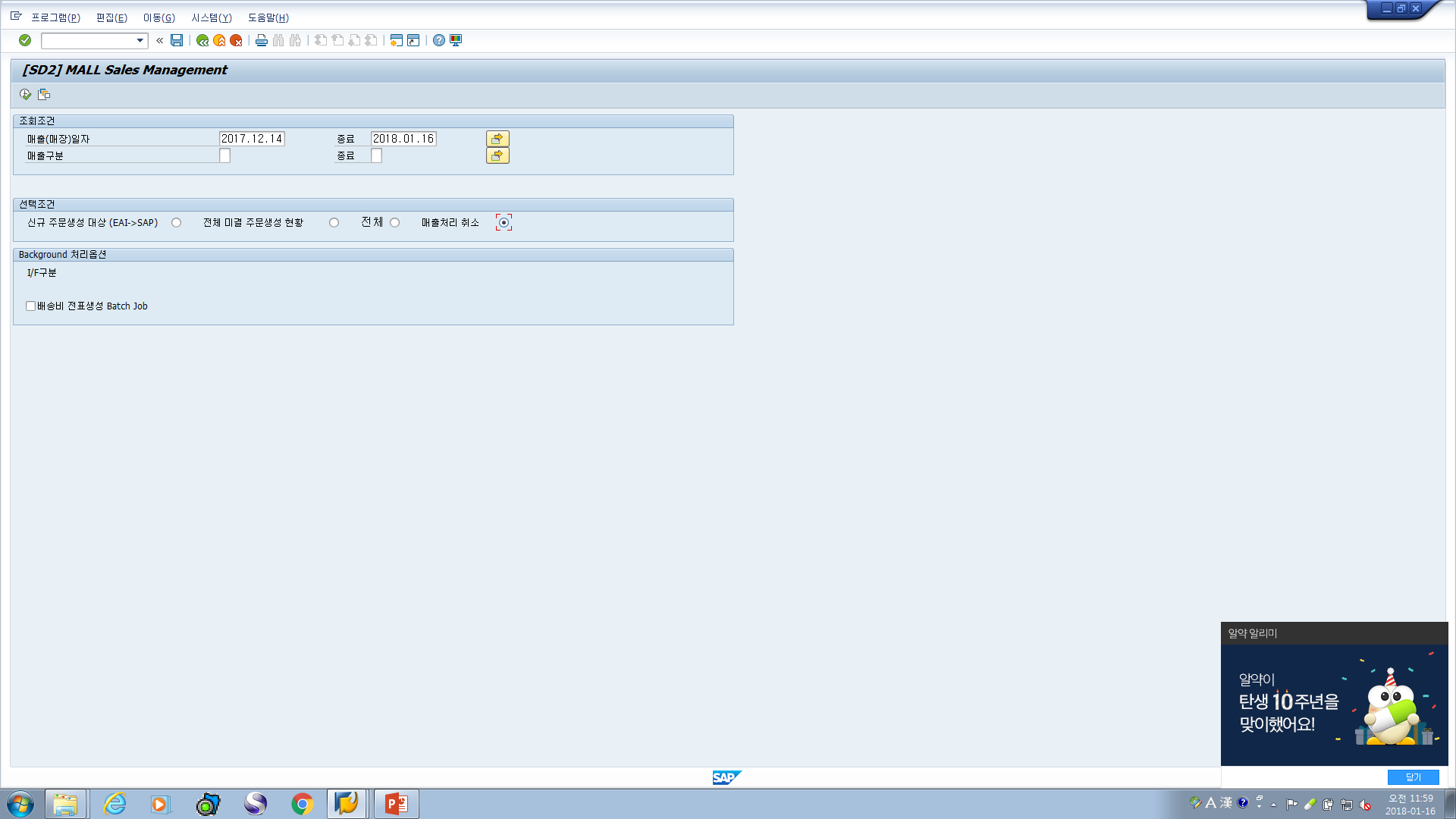 1
Mall 과  SAP의  결산 작업 과 매출 금액을 확인 하는 과정에서  해당 문건의 
    SAP 처리가 필요할 경우 사용   ( DATA가 정확히 맞으면, 사용할 확률은 거의 없음 )
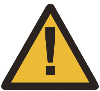 ERP 시스템 사용자 매뉴얼
화면 예시
항목/필드 설명
반품배송 비용 및  매출 처리 내역 취소
해당 취소 항목을 선택

반품 배송비용이 있다면 
    해당 기능을 선택

If)  반품 배송비용 이 없는  항목이라면
    곧 바로  매출처리 취소를 선택

매출처리 취소 


실행
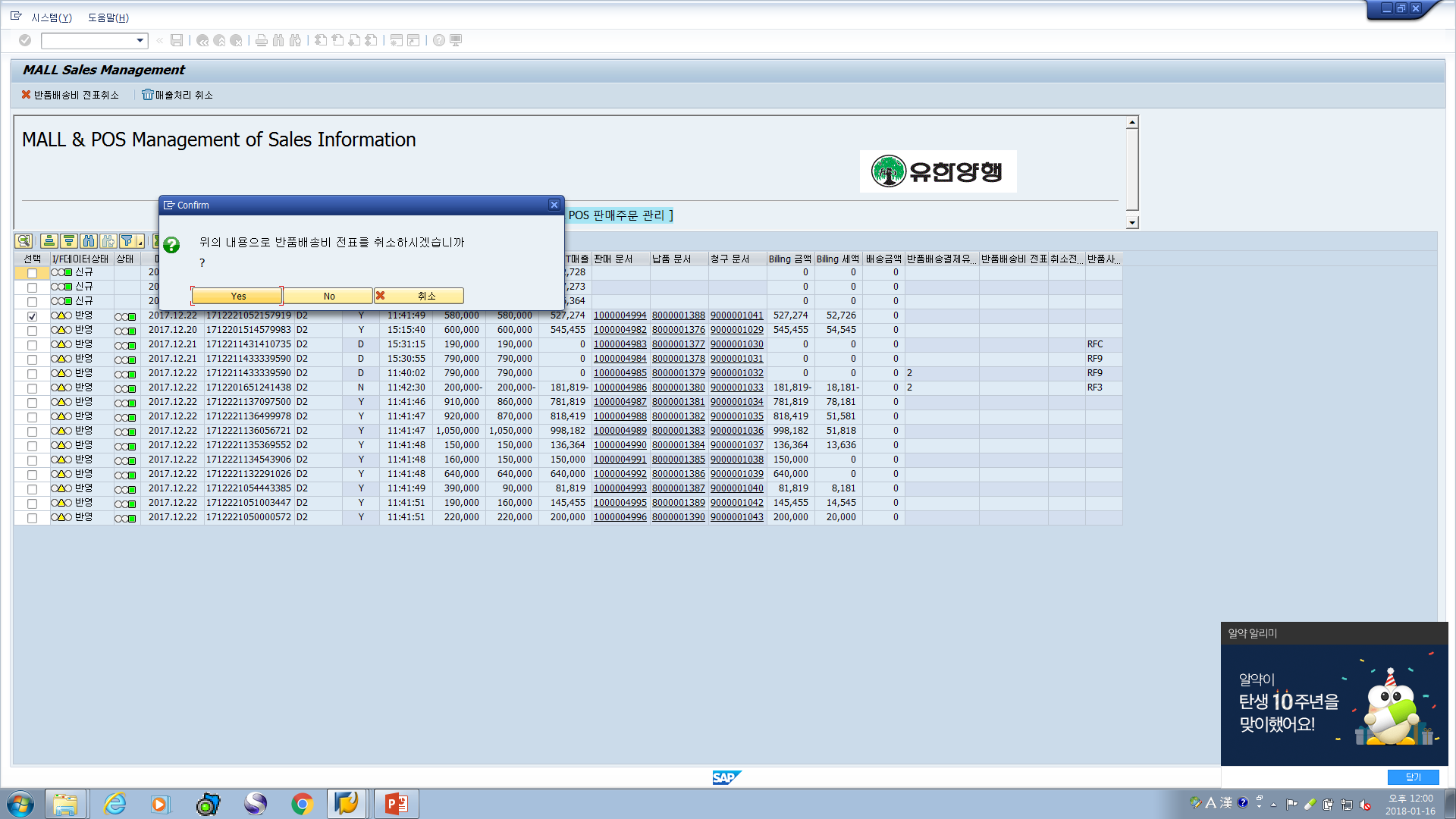 2
3
1
취소의 처리는 업무 처리의 역순으로 진행 처리 ( Button의 순서 대로 처리하면 됨 )

 “반품배송비 취소“ 의 경우는  반품 배송비용이 있을 경우에만 사용
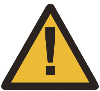 ERP 시스템 사용자 매뉴얼
화면 예시
항목/필드 설명
취소 처리 결과 조회

    (1)  주문,출하,대금청구 의 모든 
         문건이 없어야 함

    (2)  IF 상태는  “녹색＂으로 전환
         되어 있어야 함
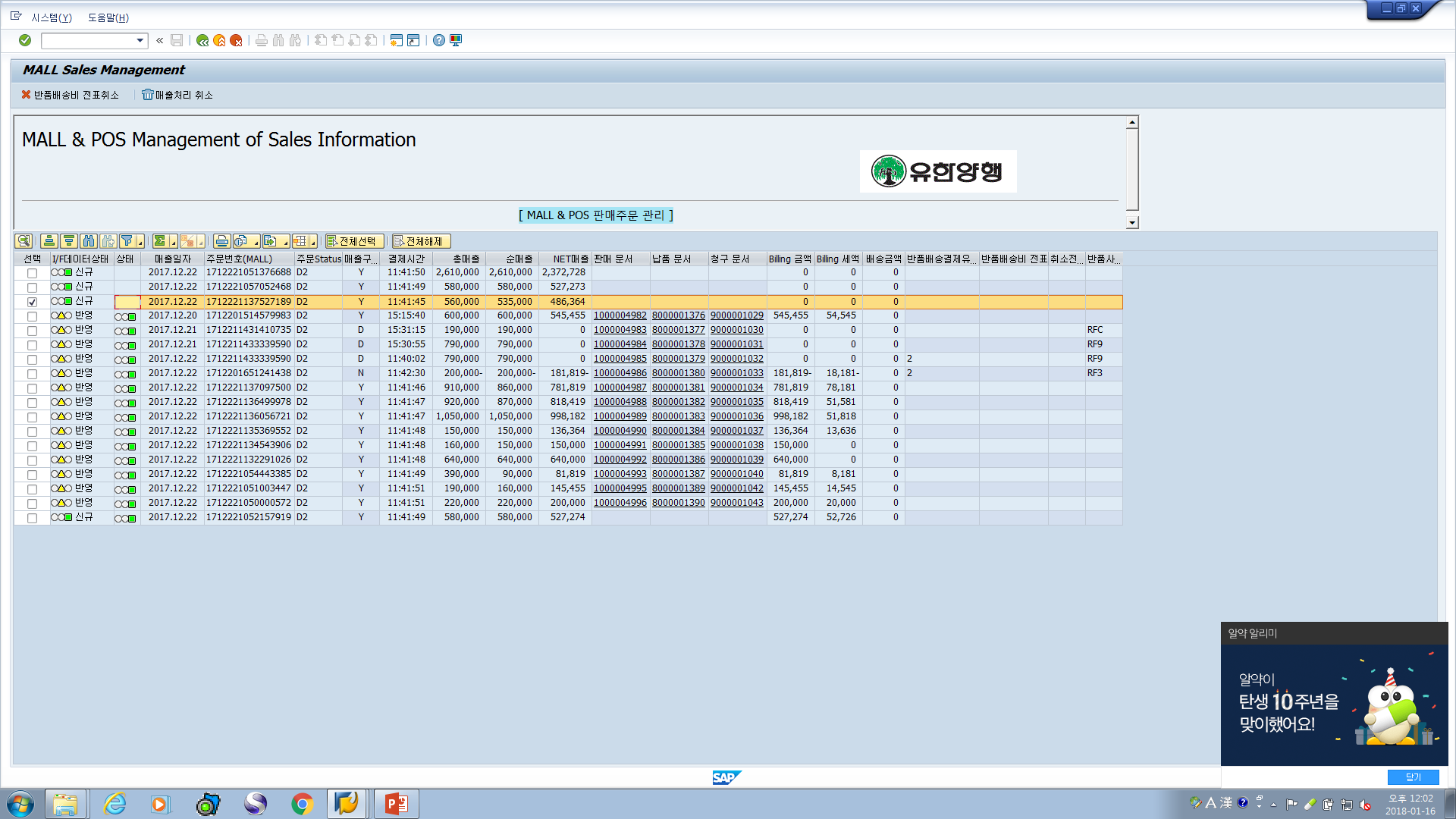 1
확인 :  해당문건이 삭제( 취소 ) 대면, 판매문서, 납품문서, 청구문서가 없어지고
               I/F 상태가 “녹색＂으로 다시 원복 됨
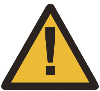 End of material